Детская агрессия
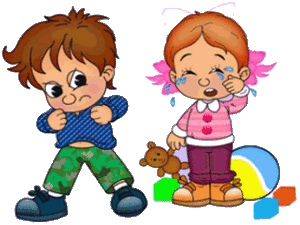 Время от времени любой ребенок ведет себя агрессивно или страдает от действий агрессора. Поведение своего или чужого ребенка вызывает шок, раздражение, злость, негодование у родителей, пострадавших детей, педагогов, других взрослых. Как правило, попытки побороть детскую агрессию приводят к новым вспышкам агрессивности в поведении ребенка. Как быть?.
Что такое детская агрессия
Детская агрессия – это способ реагирования ребенка на невозможность сделать то, что хочется, именно так, как хочется. Источником детской агрессии могут быть ограничения, индивидуальные особенности, подражание реакции взрослых или эмоции.
Довольно часто за агрессию родители принимают исследовательский порыв ребенка, его жажду достичь чего-то, сметая все на своем пути. Отличие такого «достижительного» поведения от агрессивного в том, что ребенок не испытывает в этот момент злости, не раздражен – он нацелен на желаемый объект и настойчиво движется к цели.
Из определения детской агрессии следует, что агрессия у ребенка возникает тогда, когда какая-то его потребность не удовлетворяется. А происходит это по одной из четырех причин: 1) если его действия ограничили (к примеру, наказали или ввели систему запретов); 2) если он не может реагировать по-другому в силу своего темперамента; 3) если вокруг него все реагируют именно так; 4) если ребенок сильно разозлен (рассержен, в гневе). Рассмотрим каждый источник агрессивного поведения отдельно.
1. Ограничение (фрустрация)
Всякий раз, когда человек встречает препятствие на пути к цели, у него возникает состояние подавленности и разочарования, а затем развивается агрессивное побуждение устранить это препятствие, нанести ему вред. Такое состояние, связанное с ограничением (из-за наказания или запрета), с невозможностью что-то сделать, ученые назвали фрустрацией
2. Индивидуальные особенности, темперамент
Наш российский ученый, физиолог И. П. Павлов обратил внимание на то, что реакция агрессивности является врожденной, но проявляется по-разному в зависимости от типа нервной системы. Типы нервной системы по основным характеристикам соответствуют четырем классическим типам темперамента: сильный, уравновешенный, подвижный тип – сангвиник; сильный, уравновешенный, инертный тип – флегматик; сильный, неуравновешенный тип с преобладанием возбуждения – холерик; слабый тип – меланхолик. Тип нервной системы ребенка относительно слабо подвержен изменениям в будущем, каким бы ни было воздействие его окружения и воспитания. Холерики возбуждаются легко и быстро, их реакция бывает слишком эмоциональной, в ответ на чью-то выходку могут отреагировать мгновенно – накричать, стукнуть, толкнуть и т. д. Флегматики долго терпят, но если их достать – мало не покажется. Сангвиники без надобности не будут проявлять агрессию, но при необходимости могут за себя постоять. А вот впечатлительные и ранимые меланхолики постараются сделать все возможное, чтобы на них не обращали внимание, даже если их кто-то уже обидел
3. Подражание реакции взрослых
Ряд ученых считают агрессию выученной реакцией, которая может быть приобретена путем наблюдения ребенка за поведением мамы, папы или других родственников или подражания авторитетному лицу (дядя, няня, другой ребенок, киногерой и др.). Если кто-то из членов семьи повышает голос (орет), ругается, приказывает, обзывает или способен ударить другого взрослого или детей, то ребенок решает: именно так и надо поступать в жизни. Чем чаще ребенок, действуя агрессивно, убеждается в эффективности своего способа добиться желаемого (кулаками, истерикой или обзыванием), тем вероятнее новые вспышки агрессии. Бывает и так, что хотя кто-то в окружении малыша и проявляет агрессивное поведение, но наряду с этим он наблюдает и неагрессивные способы добиться желаемого (договориться, попросить). В этом случае у ребенка будет другой репертуар реакций, в котором помимо агрессивных будут представлены более конструктивные способы поведения. Как правило, агрессию чаще проявляют те дети, которые в семье научились реагировать на враждебные ситуации агрессивным способом, наблюдая за поведением взрослых.
4. Эмоции: гнев, злость или раздражение
Чаще всего агрессию вызывает такая эмоция, как гнев. Довольно часто гнев понимается как агрессия. Хотя на самом деле гнев необязательно приводит к агрессивному поведению, направленному на того, кто явился источником гнева. Можно разозлиться и сбросить агрессивное напряжение через физическую активность, пинание предметов или крики в пустоту. В основе гнева, как и любой другой эмоции, лежит субъективное переживание, на которое организм обычно реагирует особенным образом: повышается либо дрожит голос, сжимаются кулаки, краснеет лицо. В голове одна за другой проносятся мысли, и их характер отражается на лице (вспомним выражения «мрачнее тучи», «разъярен как бык», «глаза сверкают гневом»). Нагнетаясь, эмоциональная реакция переносится на окружающее в целом, вызывая неприятие всего, что происходит или находится в пределах досягаемости. И кульминацией гнева будут такие действия, которые в прошлом не раз сопровождали данную эмоцию.
Например, малыш злится, что мама занимается маленькой сестричкой и не обращает на него внимания. Он подходит к маме и кусает ее за ногу. Или он хотел быть ведущим в игре, но его никак не выберут – ребенок раздражен и толкает везунчиков. Порой нам кажется, что, запретив ребенку злиться, мы можем предотвратить его агрессивное поведение. Однако злость от запретов не исчезает, она накапливается внутри и рано или поздно находит выход: либо выплескивается на окружающих, либо подтачивает своего владельца.
Какой бывает детская агрессия
Агрессия как способ самоутверждения 
Одна из самых ранних форм проявления агрессивности у детей – это негативизм. Для детей негативизм оказывается эффективным средством сопротивления, самоутверждения и достижения цели. Знаменитое «Нет!» малыша, едва научившегося ходить, способно с ума свести любого родителя. Это «Нет!» подкрепляется капризами и упорством ребенка, что в совокупности зачастую приводит к получению сначала неожиданных, а затем и ожидаемых выгод. Капризы раздражают и выматывают родителей, отбирают много времени, приводят к потере контроля и встречным эмоциональным выплескам (крики, ругань), а то и к проявлениям физической агрессии (шлепки, агрессивные прикосновения). И зачастую в этой схватке детской и взрослой агрессии побеждает именно ребенок, которому дают или покупают желаемое, уступают, потворствуют.
Агрессия как способ добиться желаемого 

К другим ранним формам проявления агрессии психологи относят такие агрессивные действия, которые являются средством, с помощью которого ребенок пытается добиться своей цели. Так, в три-четыре года у детей можно заметить такие агрессивные проявления, как нытье, фырканье, упрямство; в четыре и пять – угрозы, наушничество, крики, визг, драки. Редко какому взрослому удается спокойно реагировать на агрессивные выходки ребенка. Возникает ощущение, которое можно охарактеризовать словом «закипаю». И действительно, гнев в отношении ребенка бывает настолько велик, что требуется «остыть», прежде чем предпринять какие-либо гуманные санкции в отношении агрессивного ребенка.
Ситуативная агрессия 
В каждой ситуации ребенок действует тем способом, который оказывается для него самым приемлемым: 
• прямая агрессия, или нападение, выбирается ребенком, если противник – например, младший брат или субтильный, более слабый ровесник – уступает в силе; 
• защитная агрессия: к ней ребенок прибегает, если противник сильнее – к примеру, это родитель или воспитатель. В этом случае он может отказываться от общения, болеть, быть апатичным, капризным; 
• косвенная агрессия тоже возникает из-за неравенства в силах, при этом ребенок вымещает свой гнев на доступных объектах: предметах, животных, других людях; 
• пассивная агрессия выражается в реализации агрессивных действий в мечтах, фантазиях – либо в виде молчаливого протеста, отказа что-либо делать (лень), саботажа;
 • аутоагрессия – агрессия, направленная на самого себя, при этом ребенок обвиняет себя в происходящем, а в более старшем возрасте может наносить себе физические повреждения
Явная и неявная агрессия

 По эмоциональному накалу агрессию можно условно разделить: 
• на открытую враждебную. Тот случай, когда агрессия заметна всем окружающим: ребенком овладевает гнев, ярость, он плохо контролирует свои действия. Стремясь избавиться от эмоционального напряжения, он направляет агрессию на окружающих. Возможно, так поступал и ваш ребенок, когда в гневе набрасывался на вас с кулаками, кусал, хватал за волосы и т. д. Аффективная агрессия свойственна и младенцам, которые испытывают гневные чувства, например, если к ним долго не подходят взрослые; 
• на неявную, замаскированную. В этом случае поведение ребенка направлено на смягчение агрессивных выплесков. И тем не менее его действия расцениваются как не поощряемые в обществе способы добиться желаемого. Это ситуации, когда ребенок изводит взрослых нытьем («мама, купи…»), отказывается от чего-либо («не хочу, не буду»), угрожает («сейчас как дам!»), наушничает («а Саша руки не помыл»)
Неосознаваемая и сознательная агрессия 

Ребенок начинает понимать, что ведет себя агрессивно, то есть «неправильно», когда у него активно развивается самосознание и он уже может отличить «можно» от «нельзя», «хорошо» от «плохо», когда он уже научился решать конфликт неагрессивным способом. До этого момента он не осознает, что поступает плохо, так как не усвоил приемлемые правила поведения. Для данного периода (лет до двух) характерны агрессивные проявления детей из разряда «конфликты в песочнице»: ребенок еще не научился договариваться, поэтому использует силовой способ получить желаемое – отобрать, стукнуть, толкнуть. Дома малыши сбрасывают со стола посуду, плюются, кусаются и т. д. Как только элементарные понятия о том, что можно, а что нельзя, что хорошо, а что плохо, усвоены (это происходит на четвертом-пятом году жизни), ребенок понимает, что физическая агрессия – это плохо. Он обучается оценивать ситуацию по возможным последствиям – заметят ли взрослые, будет ли наказание за такое поведение. И находит обходной путь: если нельзя толкнуть, стукнуть, укусить, щипнуть, то можно обозвать, а еще безопаснее – подначивать, сплетничать, настраивать одного против другого. Начиная лет с пяти такой способ выражения агрессии нередко проявляется среди дошкольников, а затем и школьников.
Управляемая и неуправляемая агрессия 

Далеко не каждый ребенок может управлять своим агрессивным состоянием. Чем младше ребенок, тем хуже ему удается справиться с агрессивным поведением. Тут речь идет, конечно, о неуправляемой агрессии. Она объясняется тем, что реакция возбуждения в коре головного мозга преобладает над реакцией торможения. Однако бывает, что ребенок в силу возраста (после пяти-шести лет) вроде бы уже может справиться со своей агрессией, но не делает этого. Например, кидает камнем в окно, или отбирает игрушку, или тычет в спину ручкой впередисидящему и т. д. Он понимает, что нарушает социальные нормы и правила. Но он не умеет управлять своим поведением, и из-за этого не может взять под контроль свое агрессивное состояние. Неуправляемая агрессия бывает и в случае, когда ребенок совершает агрессивный выпад не намеренно, а в ответ на чью-либо выходку. К примеру, кто-то случайно наступил на ногу или налетел с разбегу, а ребенок от боли толкает или ударяет неумышленного обидчика. Причем последствия бывают весьма драматичные. Чем старше становится ребенок и чем выше у него развита способность контролировать свои действия, тем менее агрессивной будет его ответная реакция.
Как мы, взрослые, влияем на агрессивность детей
1. Наши привычки
2. Наши негативные мысли и поведение
3. Наша неуверенность
4. Обесценивание авторитета других взрослых
Как отличить норму от патологии
Нормальным проявлением агрессии считается такое, когда ребенок, например, срывает свою агрессию на младшем брате, но при этом вежливо ведет себя с отцом. То есть ребенок понимает, что, напав на отца, может получить серьезный отпор, на который младший брат попросту не способен. 
В норме агрессия направлена именно на того, кто является ее причиной. К примеру, если отец введет какое-то новое правило, трудновыполнимое для ребенка, то ребенок выплеснет свою агрессию именно на отца – на того, кто выступил инициатором введения такого правила. Или, возможно, вам приходилось наблюдать, что в детском коллективе дерутся друг с другом одни и те же дети, тогда как в отношениях с остальными одногрупниками у них проблем не возникает.
Постарайтесь понять причины агрессии
Причина 1: Ребенок не умеет разделять свои переживания и способ их выражения
Причина 2: Переживания, возникающие из-за ограничений
Причина 3: Ребенок не умеет выражать свои переживания социально приемлемым способом
Причина 4: Ребенок не умеет обращаться за помощью
Причина 5: Круг общения ребенка не удовлетворяет его потребностям
Причина 6: Накопленные обиды от высказываний или действий взрослых
Причина 7: Ребенка не уважают близкие люди
Как справляться с детской агрессией
Внимательно наблюдайте за ребенком и проявлениями его поведения. Как только заметите напряжение в его действиях, изменение его настроения – постарайтесь найти способ разрядить ситуацию. 
 Признавайте право ребенка на выражение агрессии – но не правоту ребенка в сложившейся ситуации. 
 Придумайте для ребенка адекватный способ выражения агрессии, то есть приемлемый в вашей семье. Покричать в ванной, кинуть подушку, ударить стену, порвать газету и т. д. 
В правилах, применяемых в вашей семье, делайте акцент на разрешительной части, а не на запретительной.
Внимательно наблюдайте за ребенком. 

Если вы начнете вспоминать особенности поведения вашего ребенка, то количество всего, что вы знаете о нем, вызовет у вас огромное удивление. Мы много мелочей знаем о своих детях, но редко эти знания используем, забываем чаще всего. А ведь эта информация очень полезна. Именно такие мелочи позволяют внимательным родителям заранее заметить, что ребенок устал – и предупредить всплеск агрессии от усталости. Или от голода. Или от накопленного раздражения. Часто всплеск детской агрессивности происходит не внезапно, а по нарастающей. Сначала мелкий хнык, потом небольшой каприз, за этим следует пробный скандал. И если родители не реагируют, то получают истерику по полной программе. Вы можете реагировать на слабые сигналы – мелкий хнык – это сэкономит много нервов и вам, и ребенку. Потому что детское недовольство на начальном уровне проще отрегулировать, чем истерику в самом ее разгаре.
2. Признавайте право ребенка на выражение агрессии, но не правоту ребенка в сложившейся ситуации. 

Существует некоторое родительское заблуждение, которое гласит: если признавать право ребенка испытывать агрессивные чувства, то его поведение в дальнейшем будет непредсказуемым. Причем эту фразу родители понимают буквально. В чем заблуждение?
 Право на переживание агрессии вовсе не означает, что ребенок вправе бить кого-то или ругаться плохими словами. Следует различать чувства и действия, вызванные этими чувствами. И если чувства мы признаем и позволяем проявить их, то среди действий бывают приемлемые и неприемлемые. Причем для каждой конкретной семьи те и другие различны. Соответственно ребенку можно говорить о том, что «злость – это нормально, ты можешь сердиться». А дальше отдельно от злости мы рассматриваем его действия. «Ты ударил сестру, и это в нашей семье не принято. Можно говорить ей о своих претензиях и пытаться договариваться. Или привлекать родителей как помощников в переговорах».
3. Придумайте для ребенка адекватный, то есть приемлемый для вашей семьи, способ выражения агрессии. 

Этот подход логично продолжает предыдущий. Ребенок должен знать, как он может выразить агрессию, чтобы не быть за это наказанным. Какие есть способы: 
– можно пинать диван, подушки, стены; 
– можно говорить слова – о том, что я переживаю, о том, что со мной происходит; 
– можно выражать претензии: «мне так не подходит», «мне это не нравится», «я хочу по-другому»;
 – можно удаляться и переживать в одиночестве. Интровертам это просто необходимо – они переживают свои трудности сами, без участия окружающих. Сколько семей – столько может быть разных способов. Потому что разные слова и разные действия воспринимаются в разных семьях по-разному. Можно попробовать разные способы и методом проб и ошибок нащупать тот единственный, который подойдет именно вам.
4. В правилах, применяемых в вашей семье, делайте акцент на разрешительной части, а не на запретительной.

 Запрещать мы все умеем, уже с самого детства мы слышим «нельзя, нельзя, нельзя». Но ребенок сам не способен найти способ, как же можно. Например, если драться нельзя, то иного способа отнять свою игрушку у другого ребенка ваш малыш не найдет, и ему останется только огорчаться тому, как несовершенен этот мир, или затаить злобу на всех окружающих. Потому имеет смысл рассказать ребенку о разрешенном способе поведения – это и есть задача родителей. «Драться нельзя, можно дружить. Друзья могут поменяться игрушками, или дать поиграть на время, или подарить в конце концов». Акцент на второй части, на разрешительной, позволяет создать у ребенка позитивную картину мира, где ясно, кто что может делать. И в этой картине мира ему проще ориентироваться и самостоятельно принимать решения. Чем больше мама говорит ему об этой картине мира, обращая внимание на разные ситуации вокруг: вот дети договорились, вот собачки помирились, вот взрослые нашли решение, тем быстрее ребенок научится сам находить такие способы.
Научите ребенка управлять своей агрессией
Учим параллельно двум вещам: • правилам, на которые следует ориентироваться, чтобы вести себя приемлемым образом; • способам соответствующего поведения. Суть способов заключается в том, как не довести себя до ситуации агрессивности, а не в том, как сдерживать свои агрессивные порывы. (Подробно об этом расскажу далее.) Внимание! Есть одна очень большая оговорка: взрослый, который не справляется с собственной агрессивностью (не признает ее, подавляет или постоянно выплескивает на окружающих), не сможет научить ребенка спокойствию и равновесию. Почему не сможет? Потому что ребенок получит двойной посыл: один – слова взрослого, другой – его поведение. То есть учить ребенка вы будете одному, а демонстрировать своим поведением совсем другое
Правила, которым необходимо обучить агрессивного ребенка Напомним, что правила – это не запреты. Правила принципиально отличаются от запретов тем, что включают в себя еще и разрешение. Например, запрет – «драться нельзя», а правило – «драться нельзя, можно дружить». Причем обратите внимание: дружить не надо , а можно . Это принципиальная разница. Выбор остается за ребенком – он может подружиться или отойти в сторону. Если начать заставлять дружить, то это вызовет очередной виток агрессии. И способ не сработает. Вы можете выбрать из списка правил именно то, которое подходит для вашего ребенка в настоящий момент:
 • Драться нельзя, можно дружить. 
• Игрушки отбирать нельзя, можно поменять чужую игрушку на свою.
 • Кататься на горке (качаться на качелях) в одиночку нельзя, можно кататься по очереди. 
• Пихаться нельзя, можно сказать словами: «Отойди».
 • Давать сдачи нельзя, можно кричать о помощи: «Спасите, помогите!» 
• Доказывать свою правоту кулаками нельзя, можно искать словесные аргументы.
Игры для драчунов и зубастиков 

И напоследок хочу поделиться с вами перечнем игр, которые позволяют выпускать пар – специальные «кидательные» и «кусательные» игры. 
Для драчунов подойдут игры, где необходимо делать движения, которые совпадают с реальными ударами. 
Драка воздушными шариками или подушками. 
 Игра на профилактику вербальной агрессии. Смысл игры: обзывать друг друга безобидными словами, например: «А ты – шпрот! А ты – чашка! А ты – шнурки!» При соединении с предыдущей игрой очередная «обзывалка» сопровождается атакой воздушными шарами. 
 Выбивание ковра специальной выбивалкой или теннисной ракеткой с ритуальным изгнанием оттуда микробов, сопровождающееся криком воинов. 
 Разрывание на мелкие кусочки бумаги на скорость – кто быстрее, а затем бросание этими кусочками друг в друга. 
 Пинание или бросание мяча. Необходимо найти такое пространство, где малыш смог бы бросать мяч безопасно для окружающих, не ограничивая себя в движениях.
Для «зубастиков» подойдут игры, где есть возможность для проявления гнева с использованием зубов. 

Игры в зоопарк со скалящимися и рычащими животными. Необходимо показать, как злятся тигры, львы, волки, медведи и пр. Обязательно с ревом и оскалом. 
Купить длинный багетный батон и играть, кто больше откусит от него кусочков. Съеденные кусочки не считаются. Совсем маленьким можно предложить детские прорезыватели для зубов, которые малыш имел бы возможность кусать.
Помните, что все игры необходимо проводить вместе с ребенком, принимая в них активное участие. Самое лучшее время для них – когда ребенок относительно спокоен и не делает попыток проявить свой гнев.